Náklady
Hlavné usmerňujúce otázky
Aký druh počiatočných investícií vám vznikne pri založení projektu?
Aké sú náklady na udržanie prevádzky projektu počas jedného roka?
Kedy sú ktoré náklady splatné?
Aké sú vaše ročné výdavky počas bežného roku?
Náklady
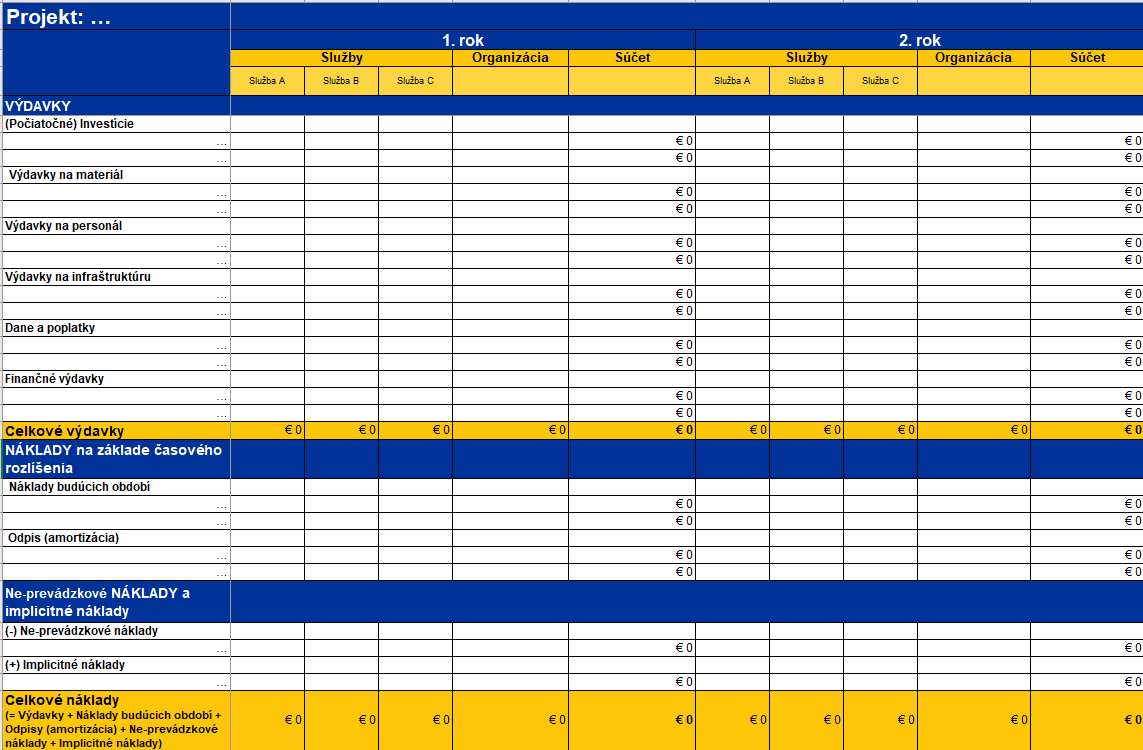 Prezrite si Excelový dokument “Finančný plán” a vypočítajte si svoje náklady a výdavky!
Môj projekt:Náklady
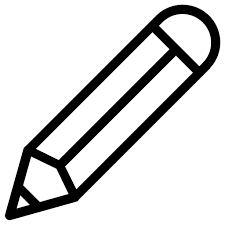